PROMETNI ZNAKOVI  ULICA BANA JOSIPA JELAČIĆA U ĐAKOVU
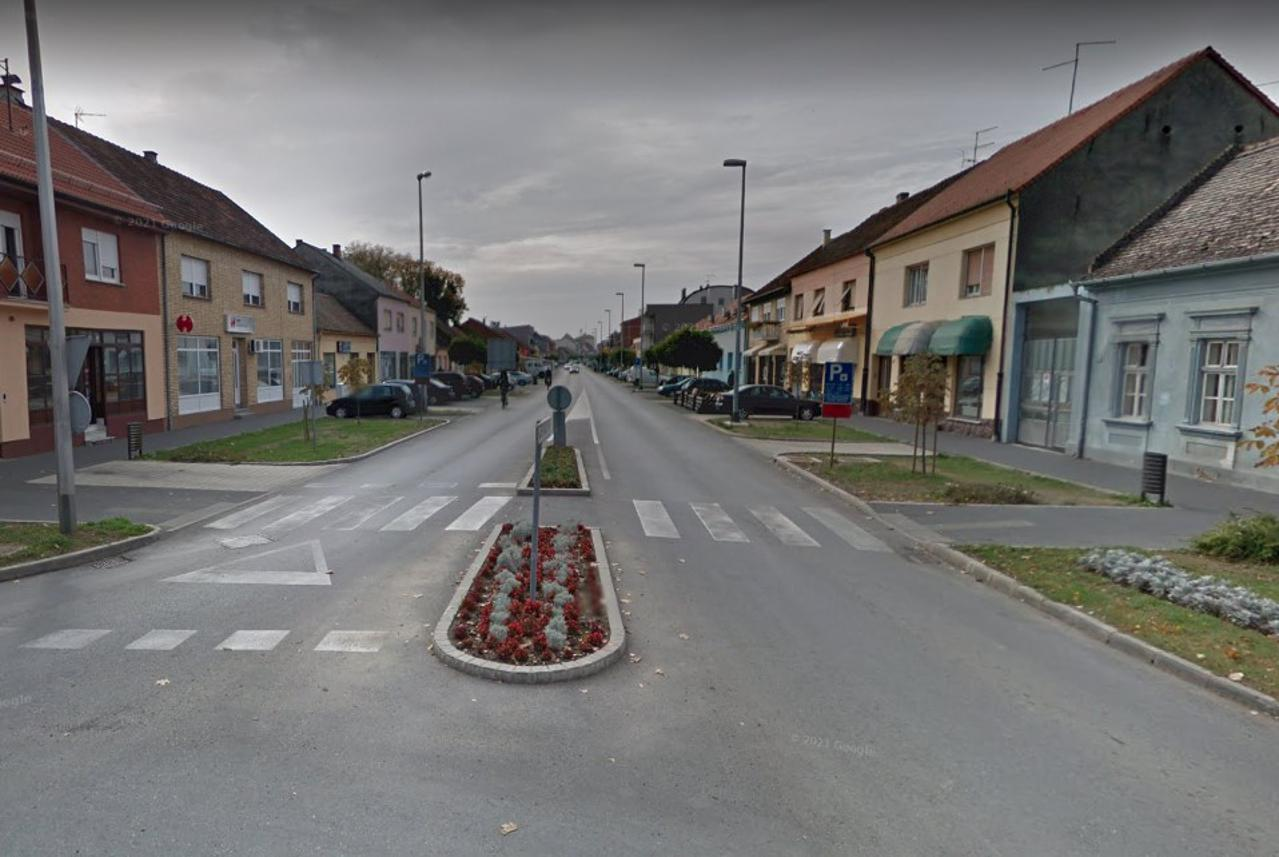 KARTA SA ULICOM BANA JOSIPA JELAČIĆA U ĐAKOVU
ZNAKOVI IZRIČITIH NAREDBI
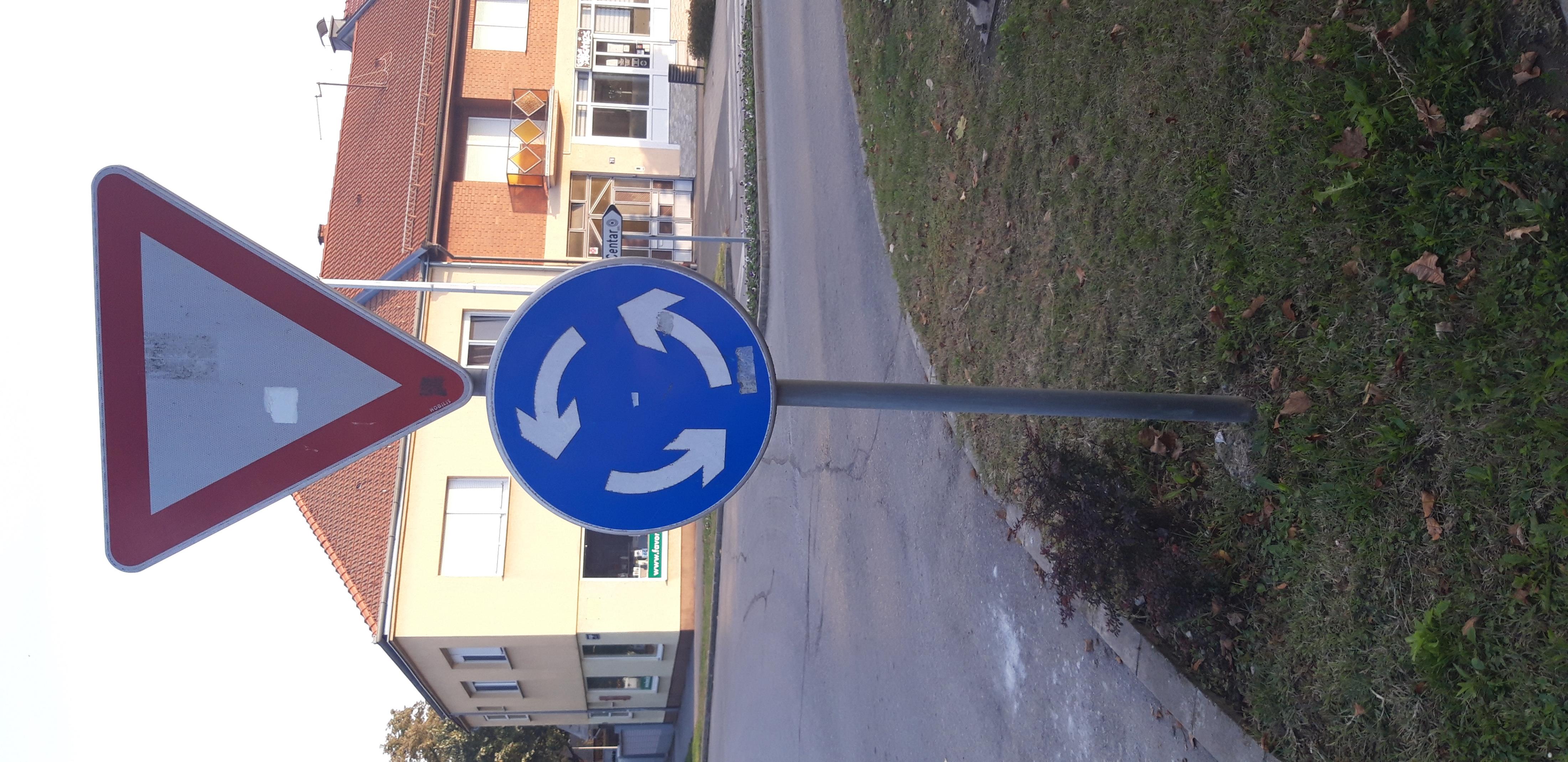 Prvi znak:
Raskrižje s cestom s prednošću prolaska.
Drugi znak:
Kružni tok prometa
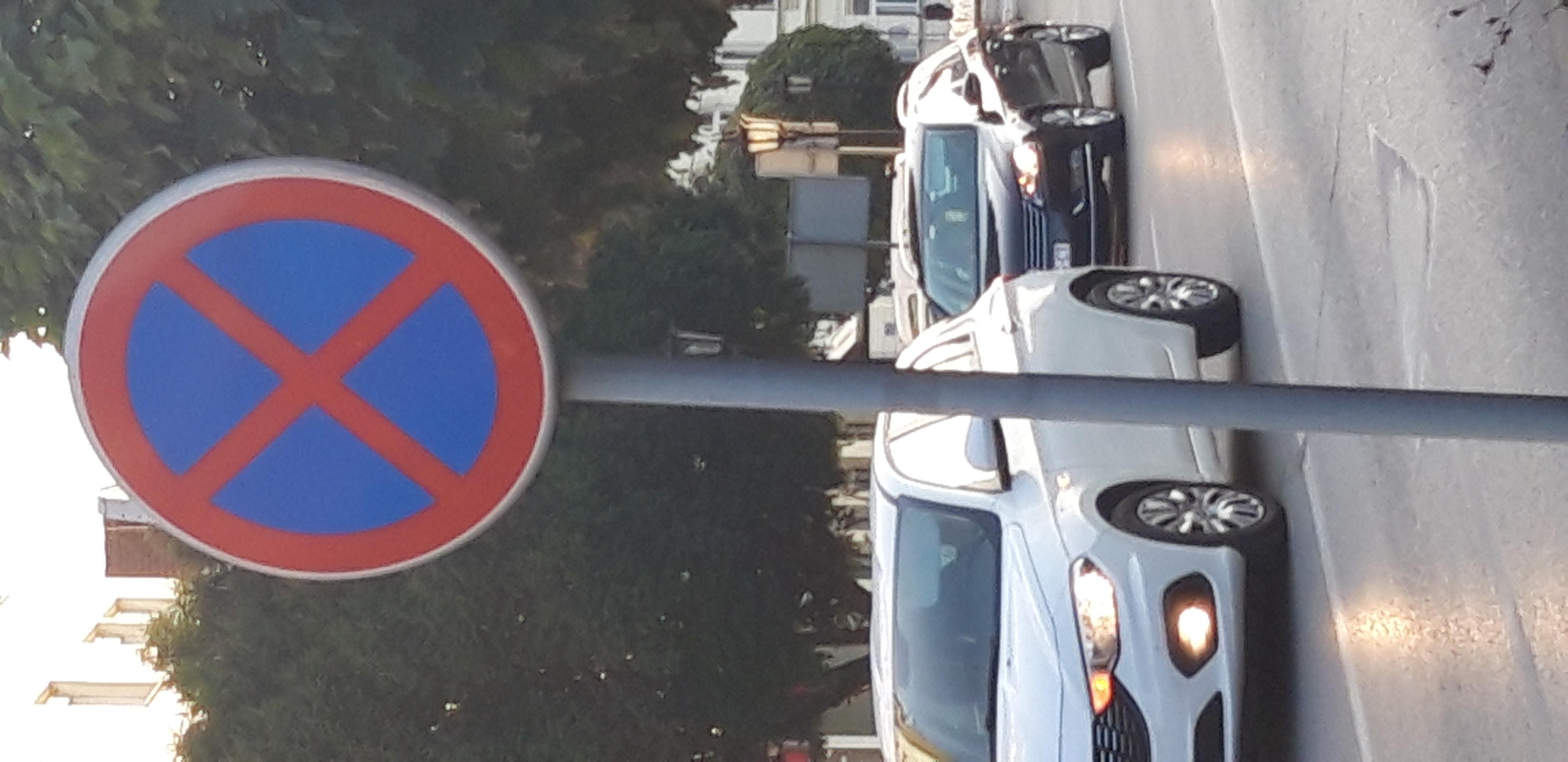 Ovaj znak izričite naredbe označava
Zabrana zaustavljanja i parkiranja
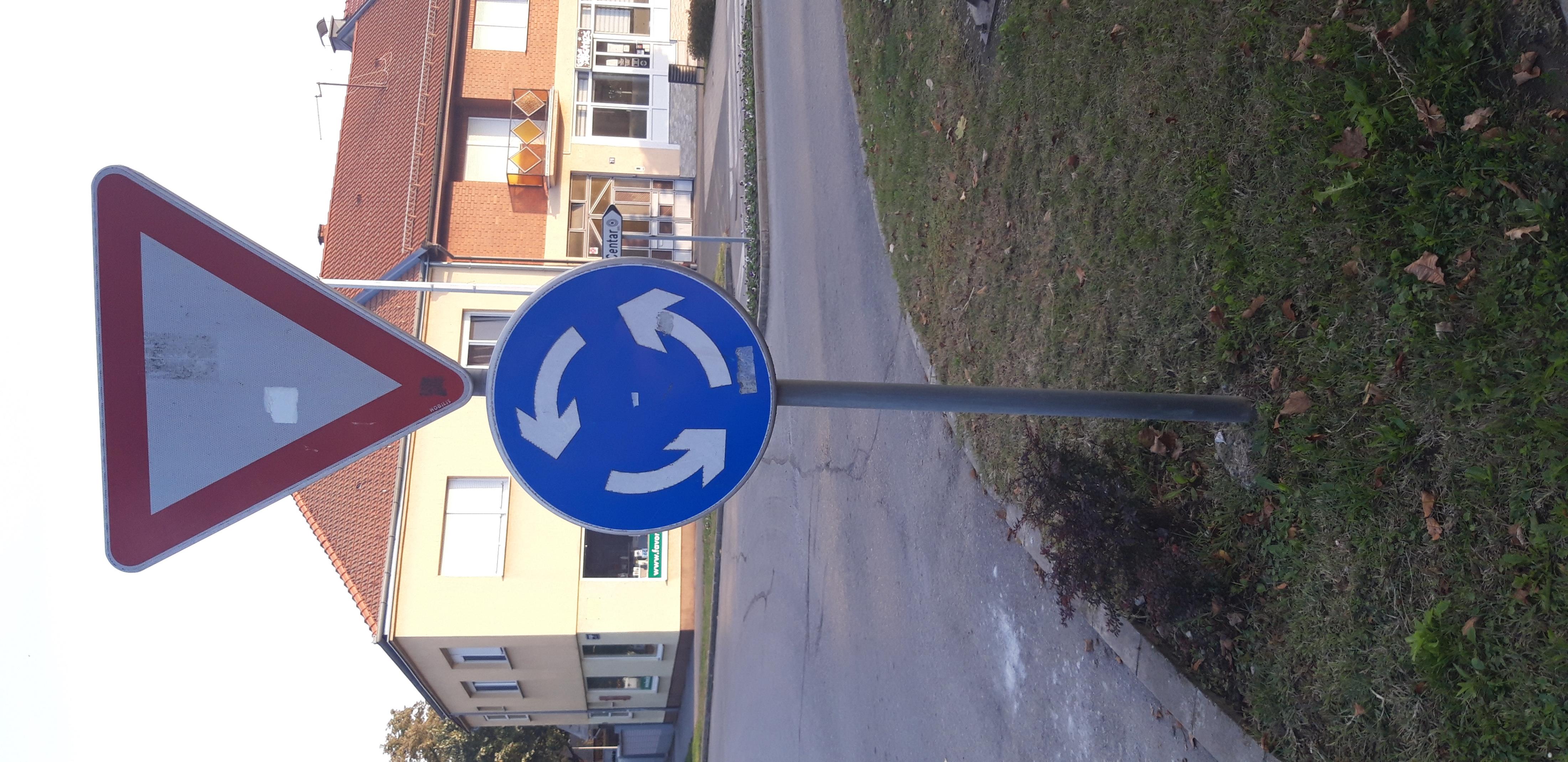 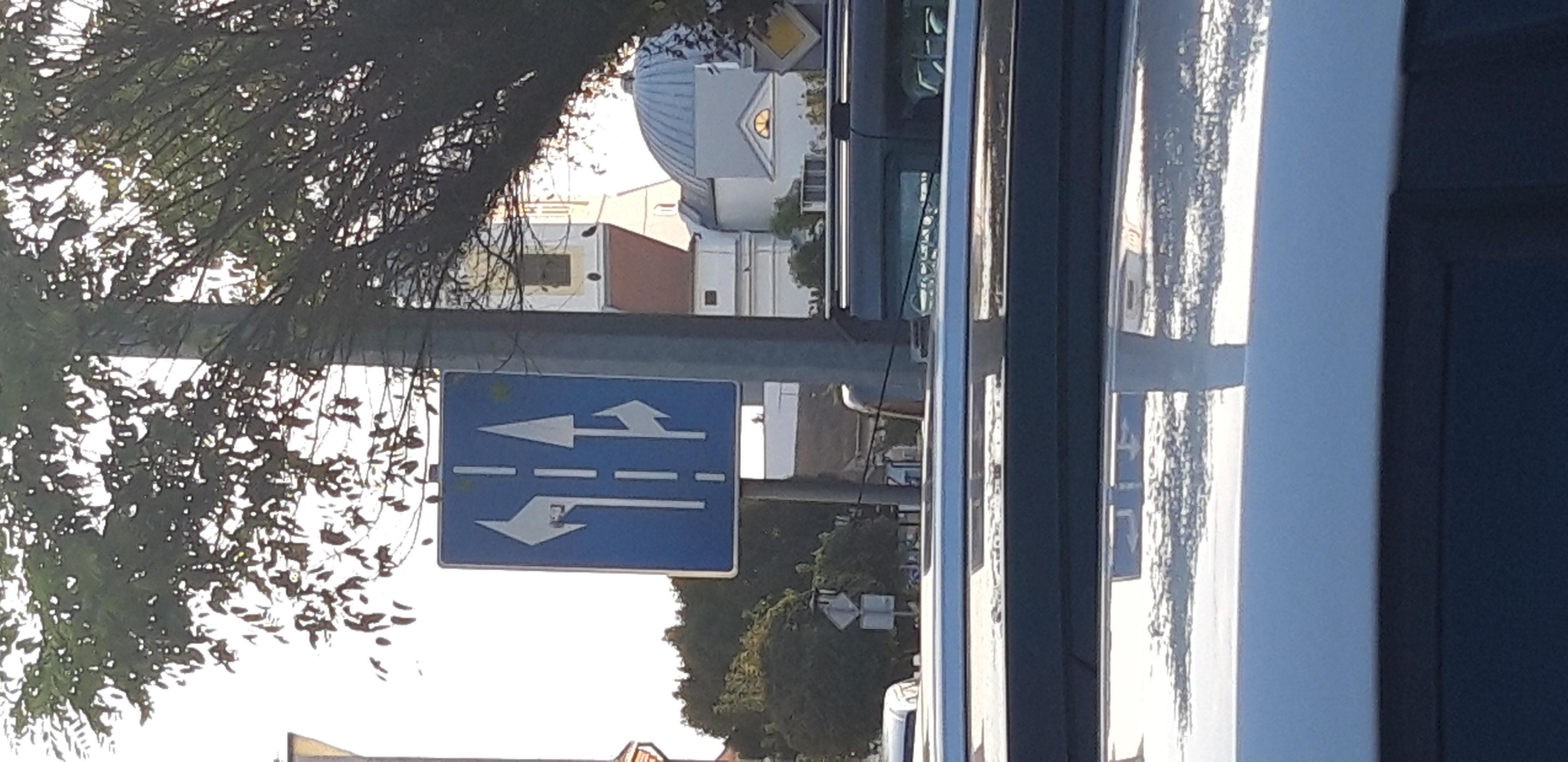 Dopušteni smjerovi i kružni tok prometa
Znak obavijesti
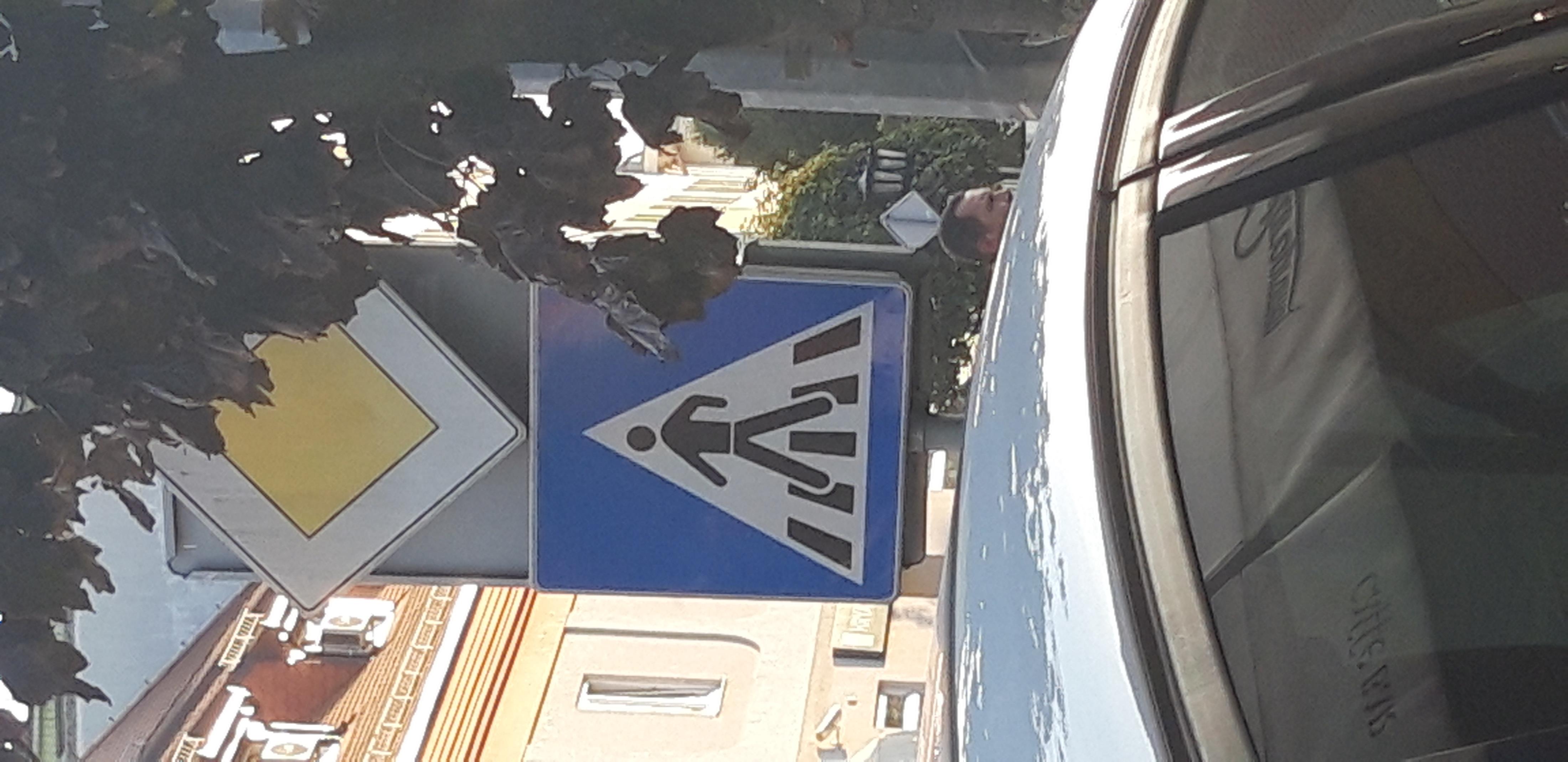 Cesta s prednošću prolaska. 

Obilježen pješački prijelaz.
U ulici ih ima šest.
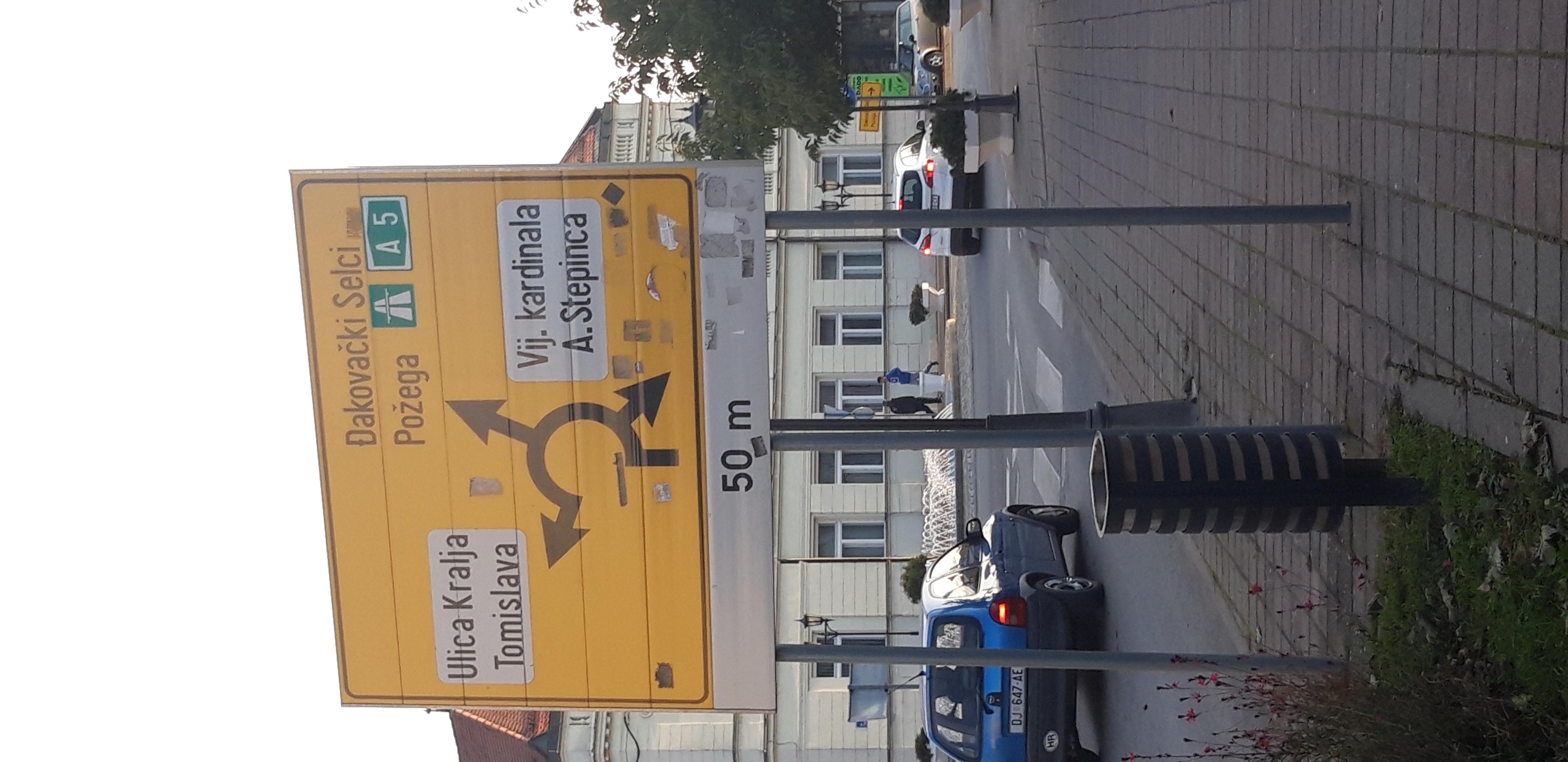 Raskrižje kružnog oblika.
Još neki znakovi u ulici BANA JOSIPA JELAČIĆA
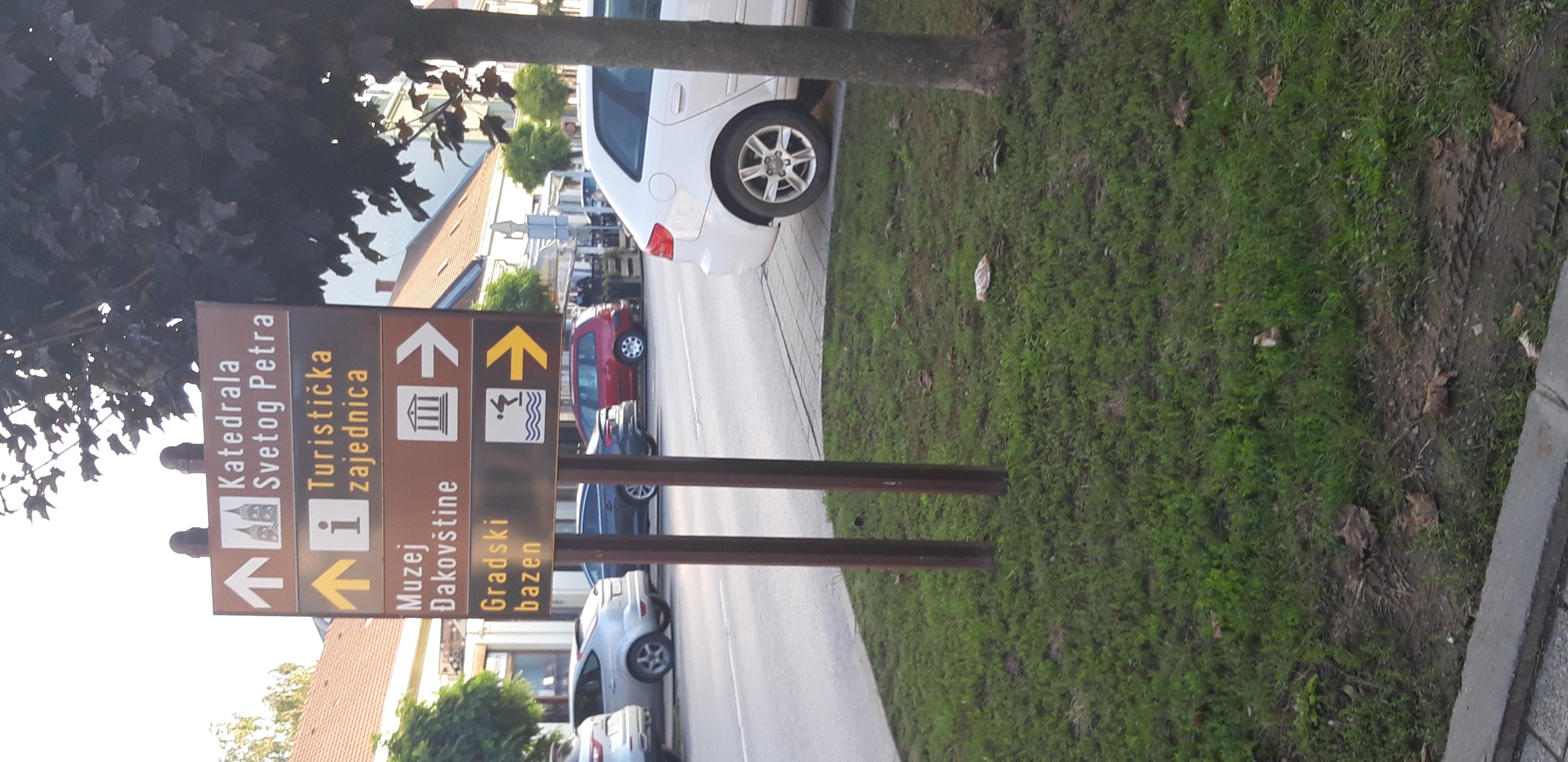 Napravio Antonio Josipović, 5.c